Ирина Михайловна Терентьева, педагог-психолог КГУ «СШ № 4 г. КОКШЕТАУ управления образования Акмолинской области», магистр педагогических наук
г. Кокшетау, 18 мая 2021
Формирование психологической устойчивости у детей к вызовам в современной информационной среде
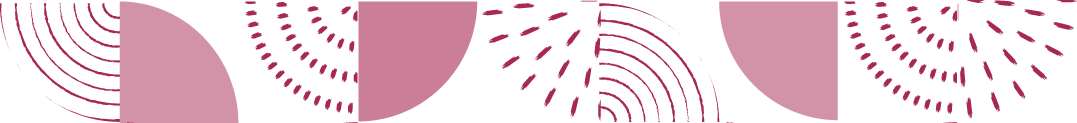 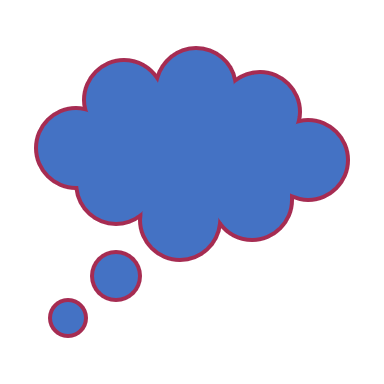 эмоции
Эмоциональное восприятие самое первое, самое поверхностное и быстро преходящее: общие эмоции объединяют. Опасаться нужно того, что не вызывает эмоции, когда ребёнок хочет погрузиться в историю чужой жизни.  Решение: предложить самому снимать ролики и т.д. Можно про семью, свою улицу, свой класс и т.д.
РЕКОМЕНДАЦИИ
О чём вы говорите со своим ребёнком (кроме учёбы)?
- нарушение сна
- страхи, тревога и другие глубокие переживания
- переутомление
- потеря границы между реальностью и виртуальностью
- маленький набор эмоций, одинаковая реакция на плюсы и минусы
- потеря границы между «хорошо» и «плохо»
Что можно и нужно делать
Зависимое поведение
1. Когда обстановка накаляется, можно встать, выйти из комнаты, умыться, подышать, посчитать до 10. 
2. Чем больше спорите, тем больше рождается аргументов с  другой стороны.
3. Использовать фразу: Ты сделаешь это сейчас ИЛИ после того, как доиграешь (досмотришь, дочитаешь и т.д.)   
  4. Час тишины (песочные часы на 20 минут) для всех членов семьи. 
  5. Вода и запах приготовленной домашней пищи.
   6.  Бассейн и массаж